The Development of Low-Cost and High-Performance Conductive Adhesives (TITLE)
Project members：Ke ZHONG, Juyi LU, Yuan MENG                                      Faculty advisor：Yanqing TIAN                       
                                                                                                                                 Industrial advisor：Changxiang Hao
Abstract
     A novel adhesives is developed via xxxx
Introduction
Results
Electrical conductive adhesive (ECA) is a kind of adhesive that used for joining electrical or electronic components such as die bonding components. It consists of matrix resin and a conductive filler. The conductive particles are bonded together by the matrix resin after curing or drying to form a path, achieving the conductive connection of adhered materials. xxxxxx
Methodology
Conclusion
TITLE
Project members：                           Faculty advisor：                         Industrial advisor：
Abstract
Introduction
Methodology
Results
Conclusion
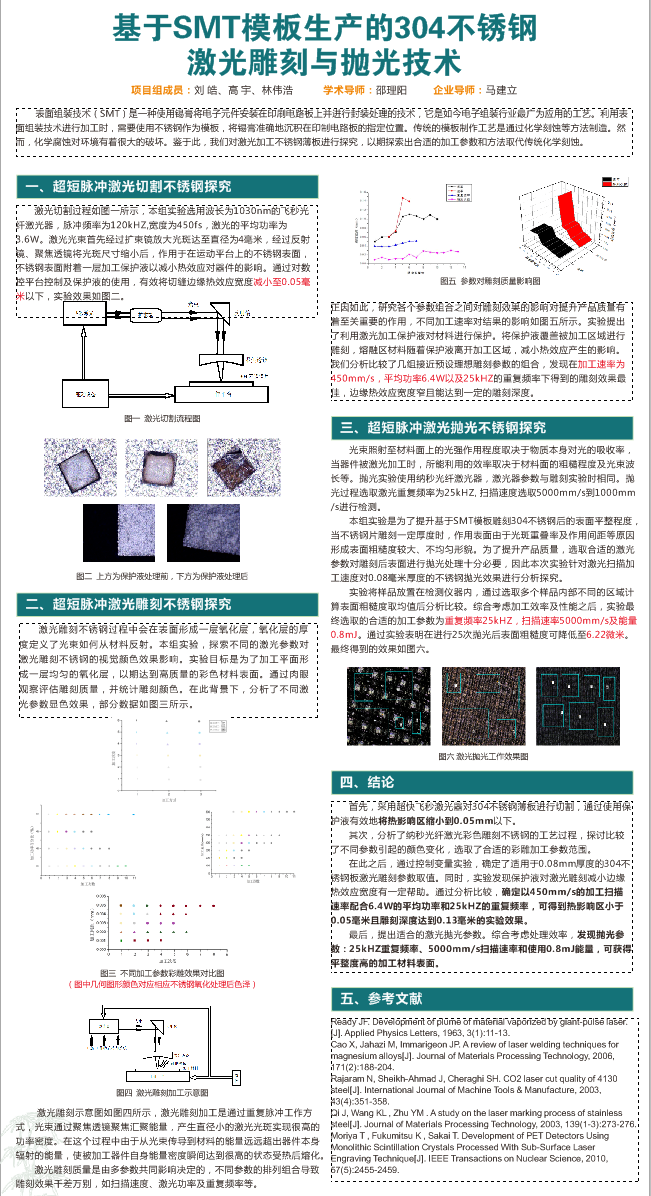